6LoWPAN Platform Project
Feilong Liu
Building and Deploy
Environment needed to be set
Operating system: Windows 8.1
Browser: Google Chrome
Tomcat: tomcat 9.0.16
JDK: oracle64-1.8.0_201
MySQL: 8.0.15
Maven
Problem:
Apache-maven not built successfully 

Using command mvn -v
It shows: ‘mvn’ is not recognized as an internal or external command, operable program or batch file
 Try : 
Add System Variables
      name: MAVEN_HOME                            
      value: ‪D:\apache-maven-3.6.0
      name: path
      value: %JAVA_HOME%\bin; %MAVEN_HOME%\bin;
%SystemRoot%\system32;%SystemRoot%;%SystemRoot%\System32\Wbem
Testing levels and types
Unit testing 
    To verify a single program or a section of a single program
Integration Testing
    To verify interaction between system components
System Testing
    To verify and validate behaviors of the entire system against the original       system objectives.
Testing levels and types
Black box Testing
     Test cases are written from definitive source document, like specification or    requirements documents
White box Testing
      Know the knowledge of program structure, front-end or back-end. Know the purpose of code.
Stress Testing
      Test edge case of program. Expose the weak links to determine if system could recover gracefully
Some thing about HTML
HTML define the structure of webpage
     Like the order of the content, add some imgs, the style of headlines  

CSS define the style of HTML
    Add some background color or change the pixes of the content

JavaScript adds logic and interactivity to a page
    Load new data from other webpage or change color when user click
Some thing about HTML
Some thing about HTML
Some thing about HTML
Some thing about HTML
Some thing about HTML
In HTML I learn how to add input and validation for input in webpage, make labels add dropdown list or radio button ect.
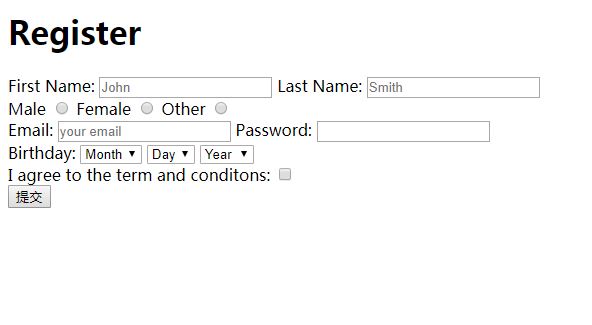